9. лекција
ПРЕДСТАВЉАЊЕ РЕЉЕФА НА КАРТИ
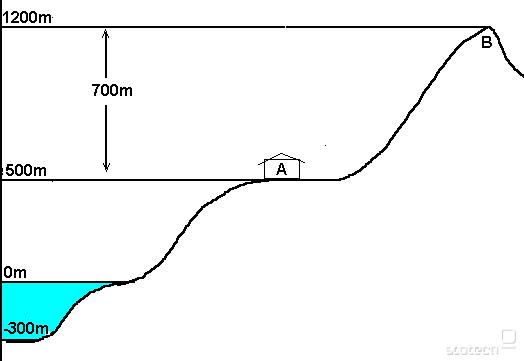 Надморска или апсолутна висина показује вертикалну удаљеност неке тачке од нивоа мора. 

Разлика између две надморске висине назива се релативна висина;
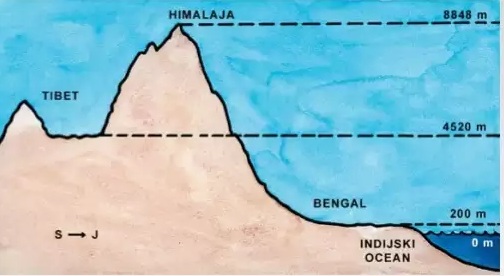 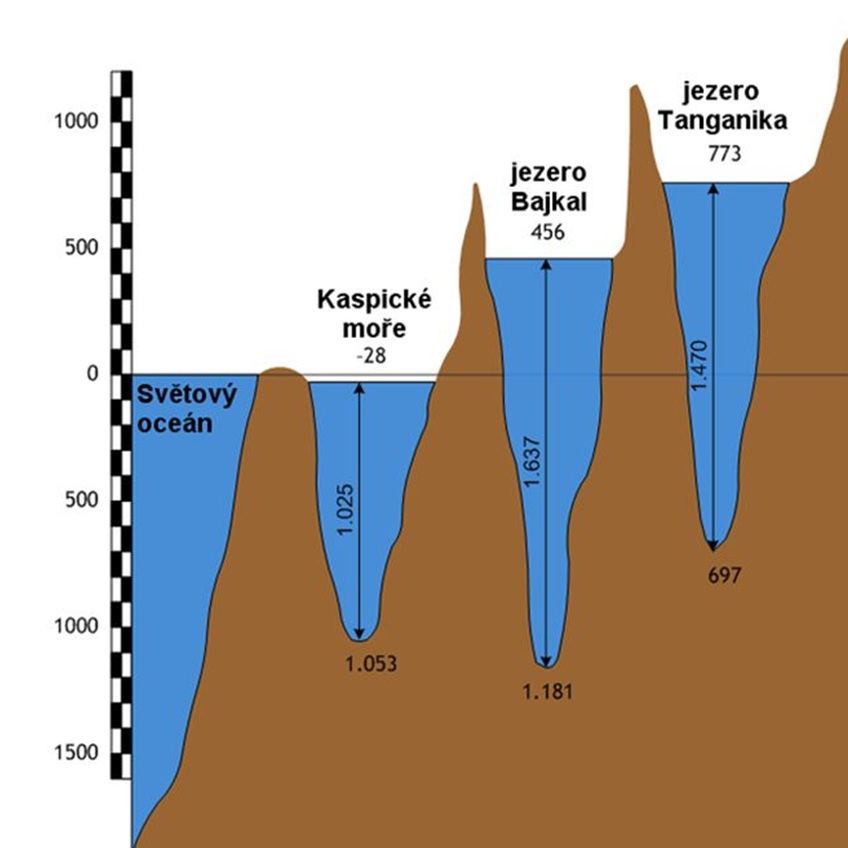 Депресије су места на копну која леже испод нивоа мора. Највећа деперсија је Мртво море – 418 мнв;

Криптодепресије су скривене депресије, језера где је површина изнад а дно испод нивоа мора – Бајкалско језеро;
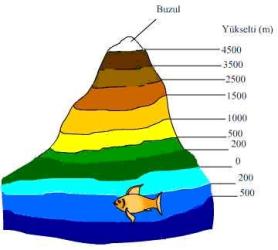 Рељеф се на картама може представити:
1. методом боја;
2. методом изохипси;
3. методом шрафирања;
4. методом сенчења;
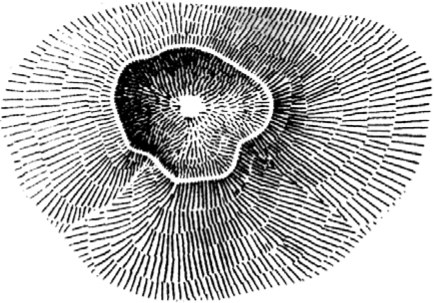 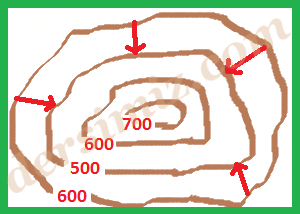 Изохипсе су затворене криве линије које спајају места истих надморских висина.
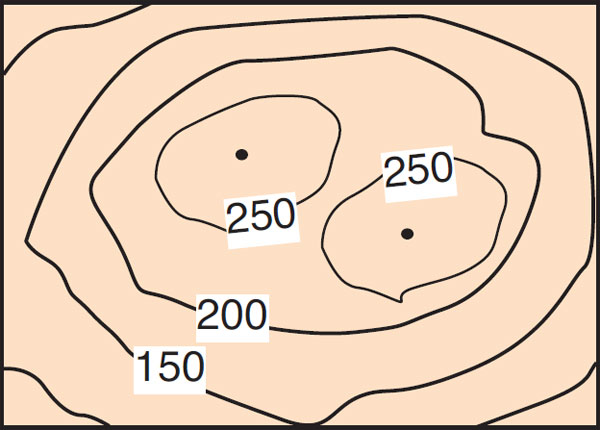 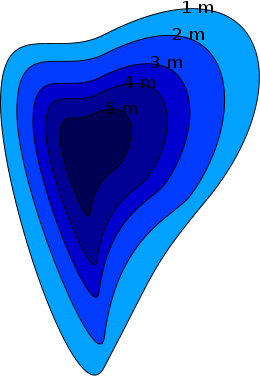 Изобате су затворене криве линије које спајају места истих дубина.
ХВАЛА НА ПАЖЊИ



аутор
Гордана Васић



децембар
2016.